Møte 7 – Forakt, avsky, avsmak og grenser i forholdet til andre
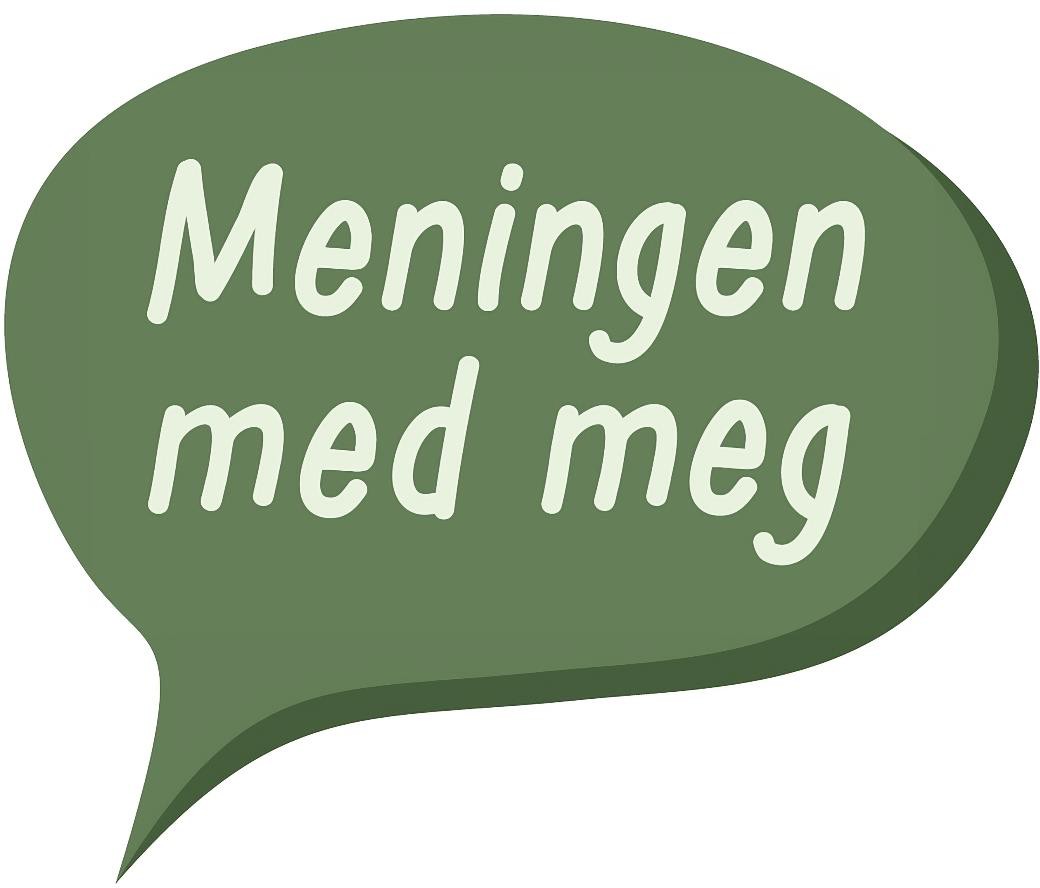 Hvordan har du det akkurat nå?
•
•
Tilbakeblikk
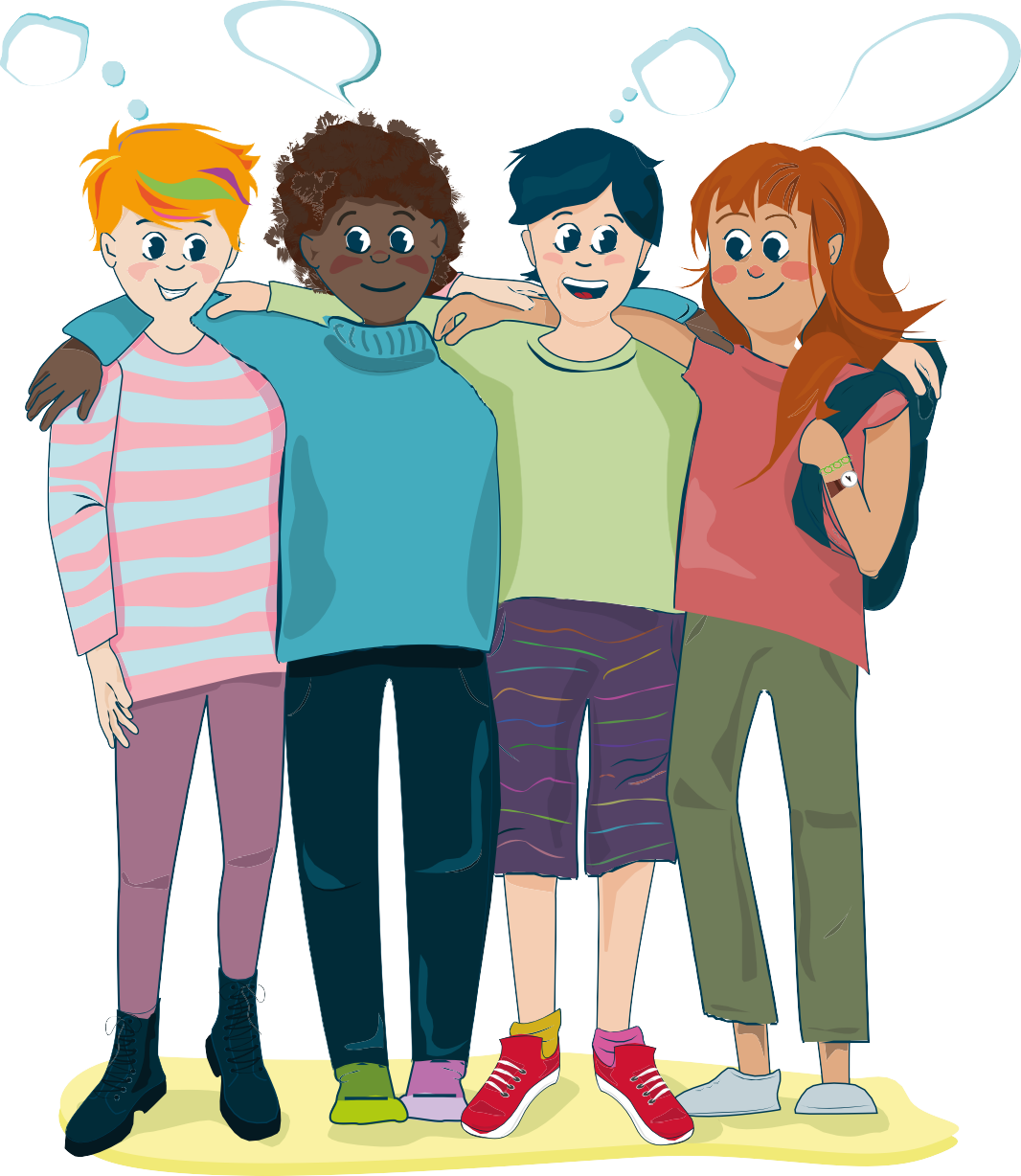 Hvilke tanker eller følelser hadde du etter det siste møtet?
Har du prøvd noe av det vi gikk gjennom?
Forakt, avsky, avsmak
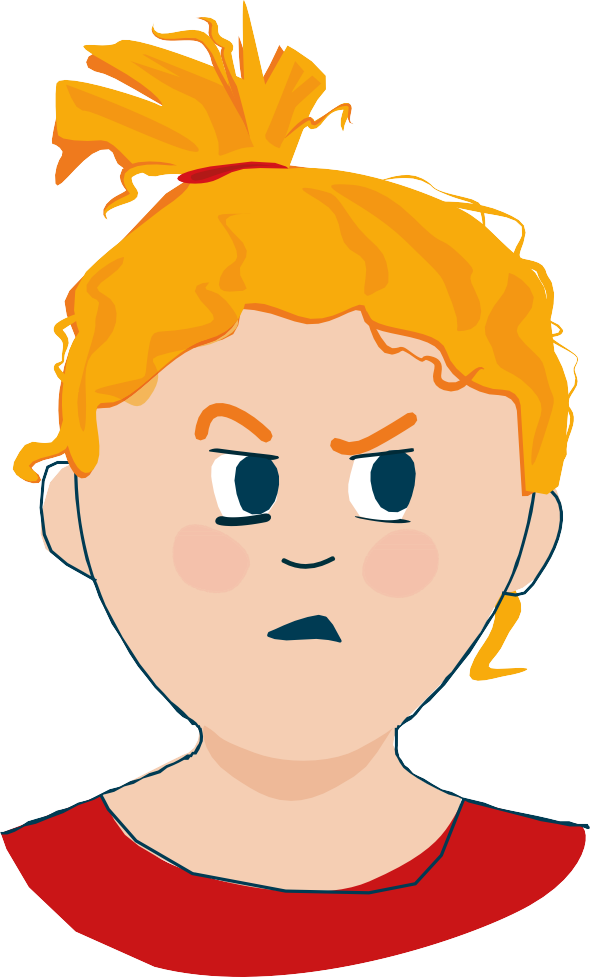 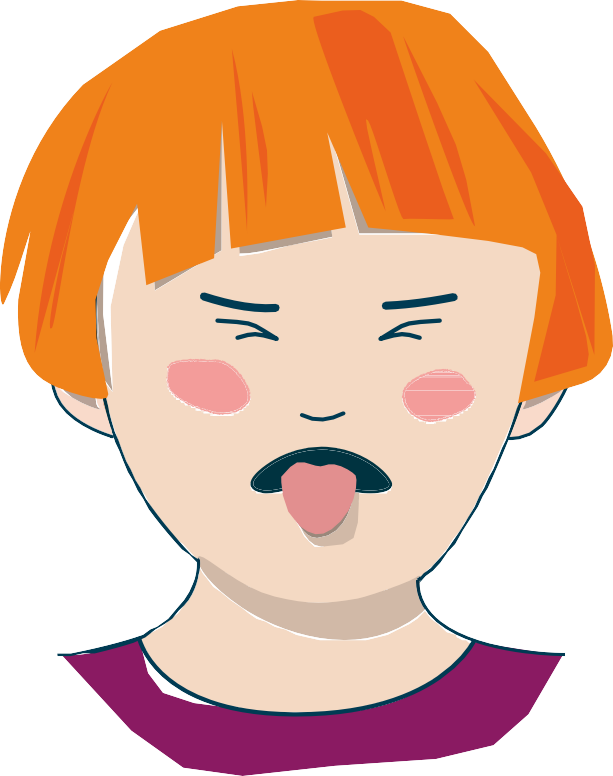 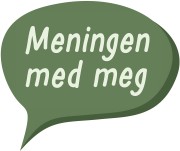 Hva er forakt, avsky, avsmak?
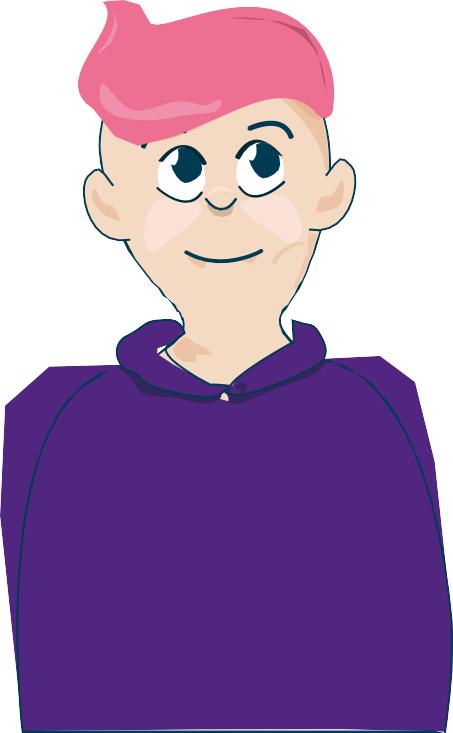 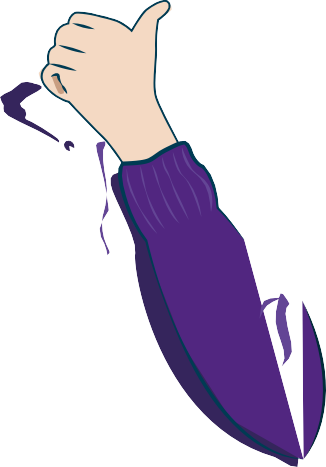 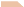 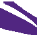 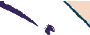 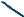 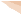 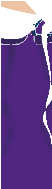 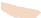 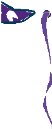 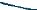 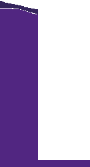 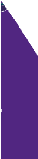 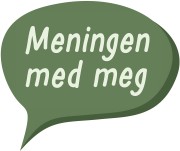 Hva føler du forakt, avsky eller avsmak overfor?
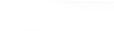 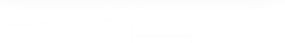 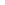 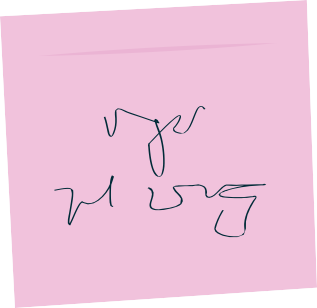 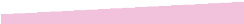 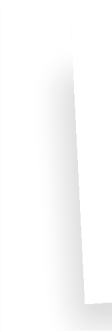 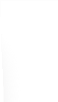 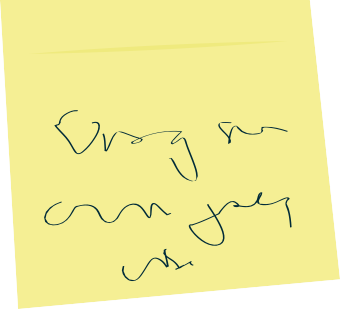 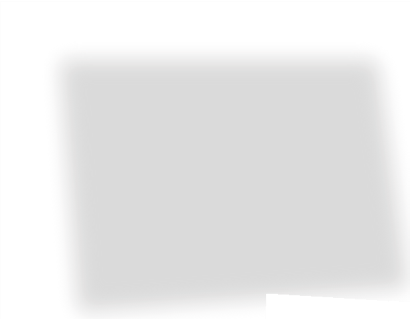 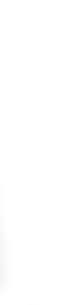 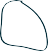 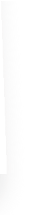 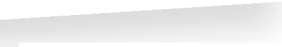 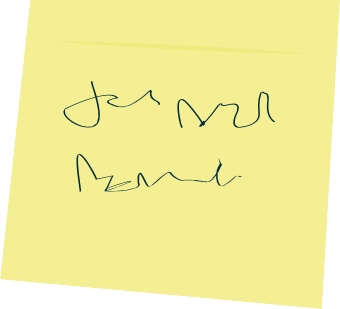 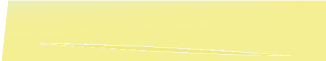 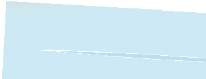 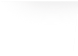 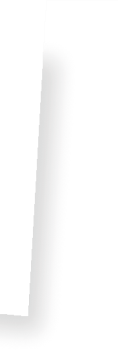 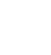 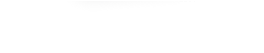 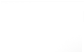 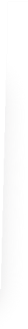 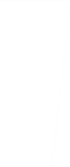 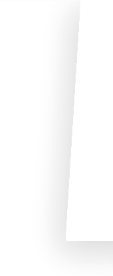 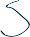 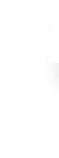 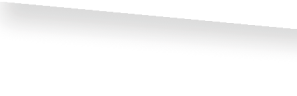 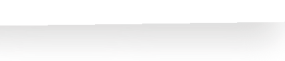 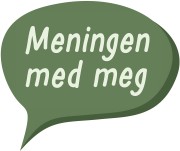 Følelser
– kommer og går, og smitter over til andre
Uttrykk i kroppen
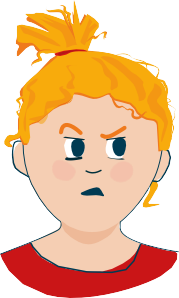 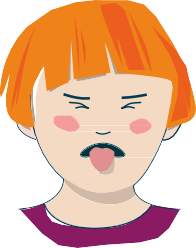 Føles i min kropp
Føles i kroppen hos andre
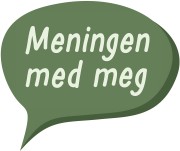 Hvis forakt, avsky eller avsmak hadde vært …
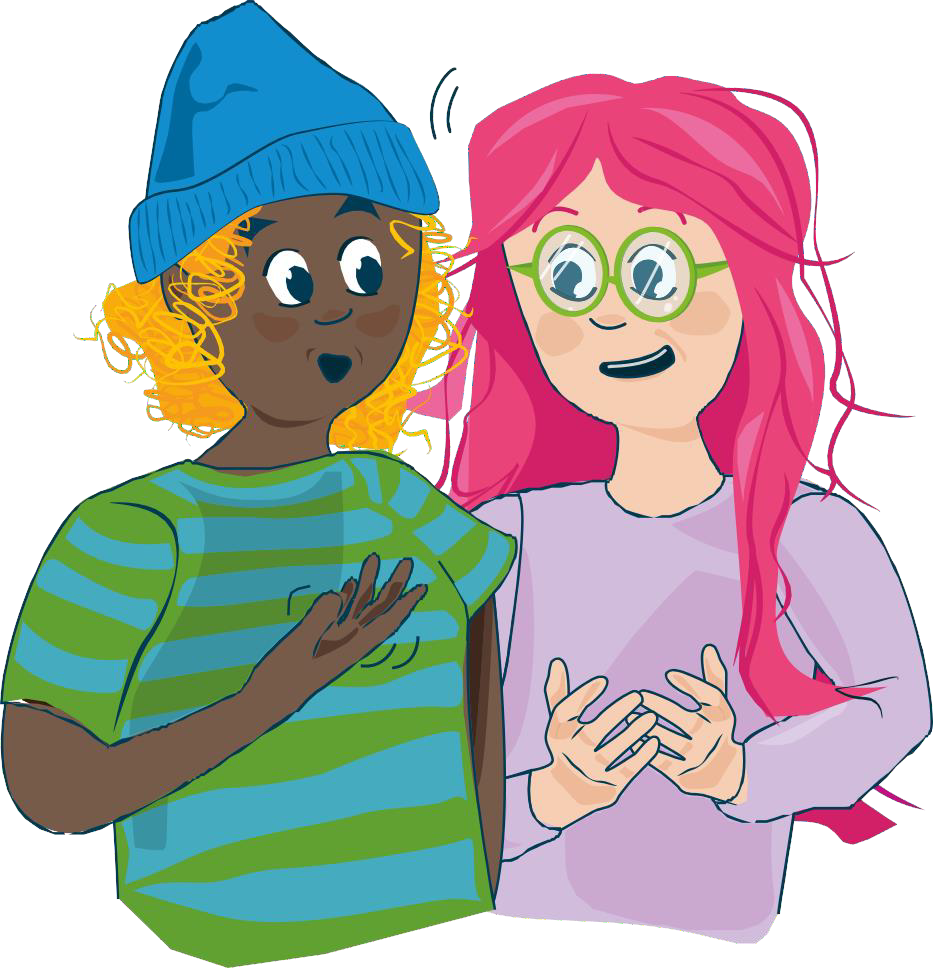 en duft
en smak
en lyd
en frukt
en plante
en matrett
et sted
noe annet ...
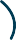 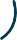 Vagusnerven
– reduserer stress og gjør oss sosiale
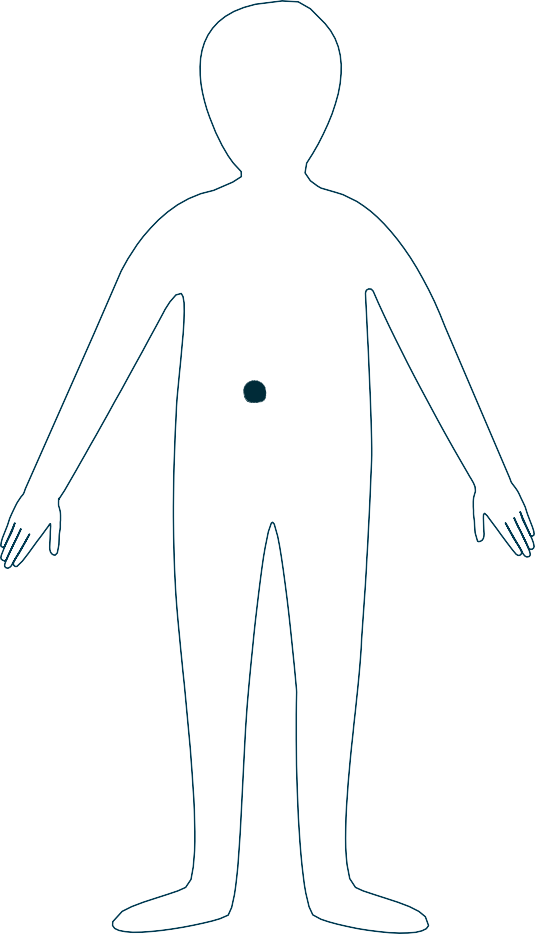 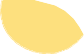 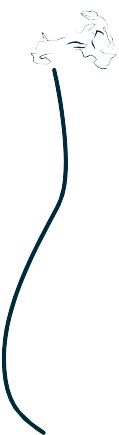 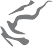 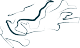 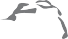 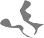 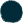 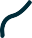 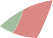 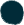 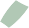 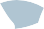 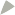 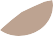 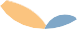 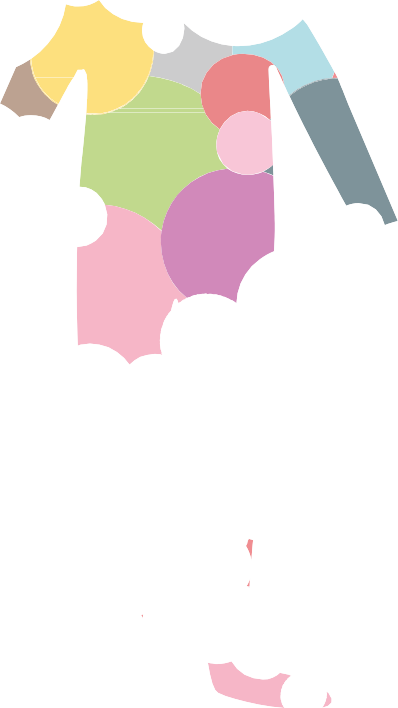 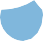 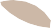 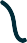 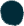 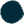 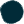 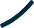 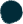 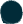 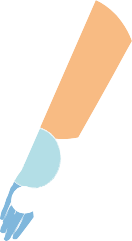 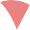 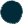 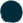 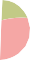 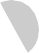 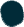 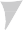 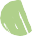 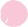 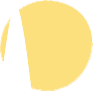 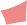 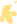 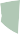 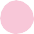 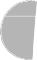 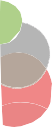 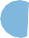 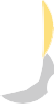 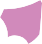 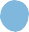 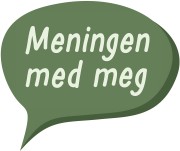 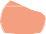 Valg i hverdagen
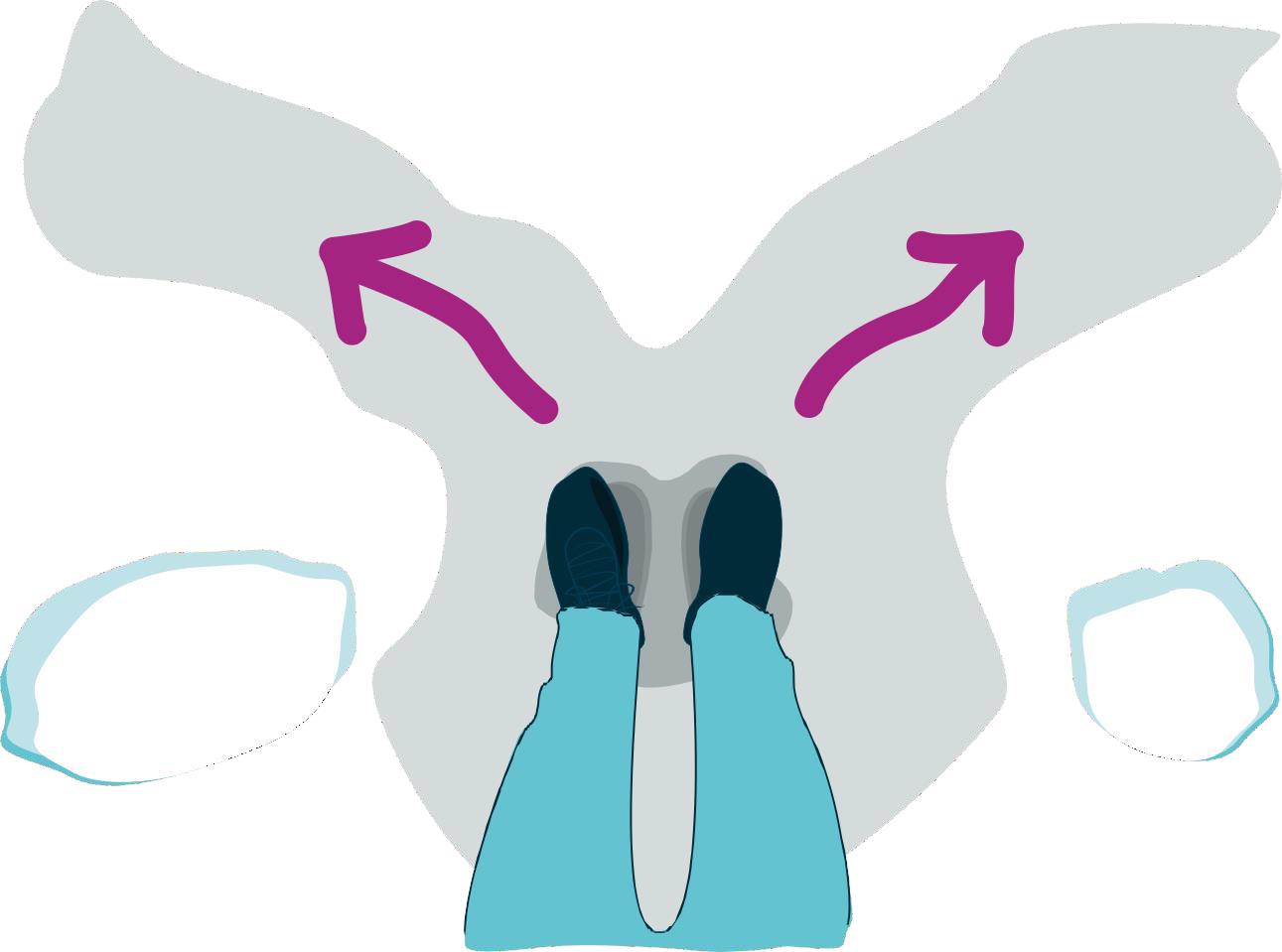 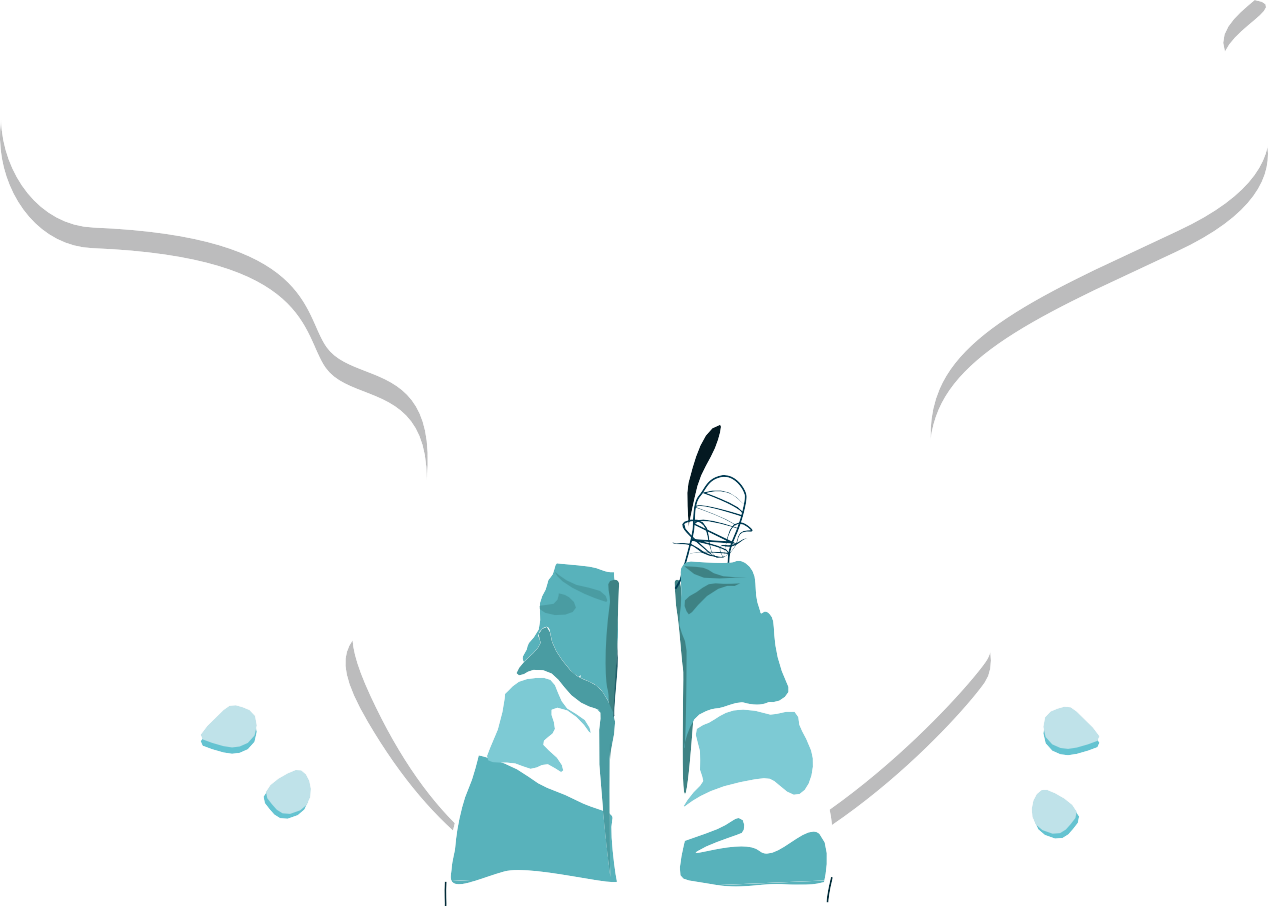 ?!
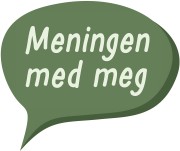 Fysisk aktivitet
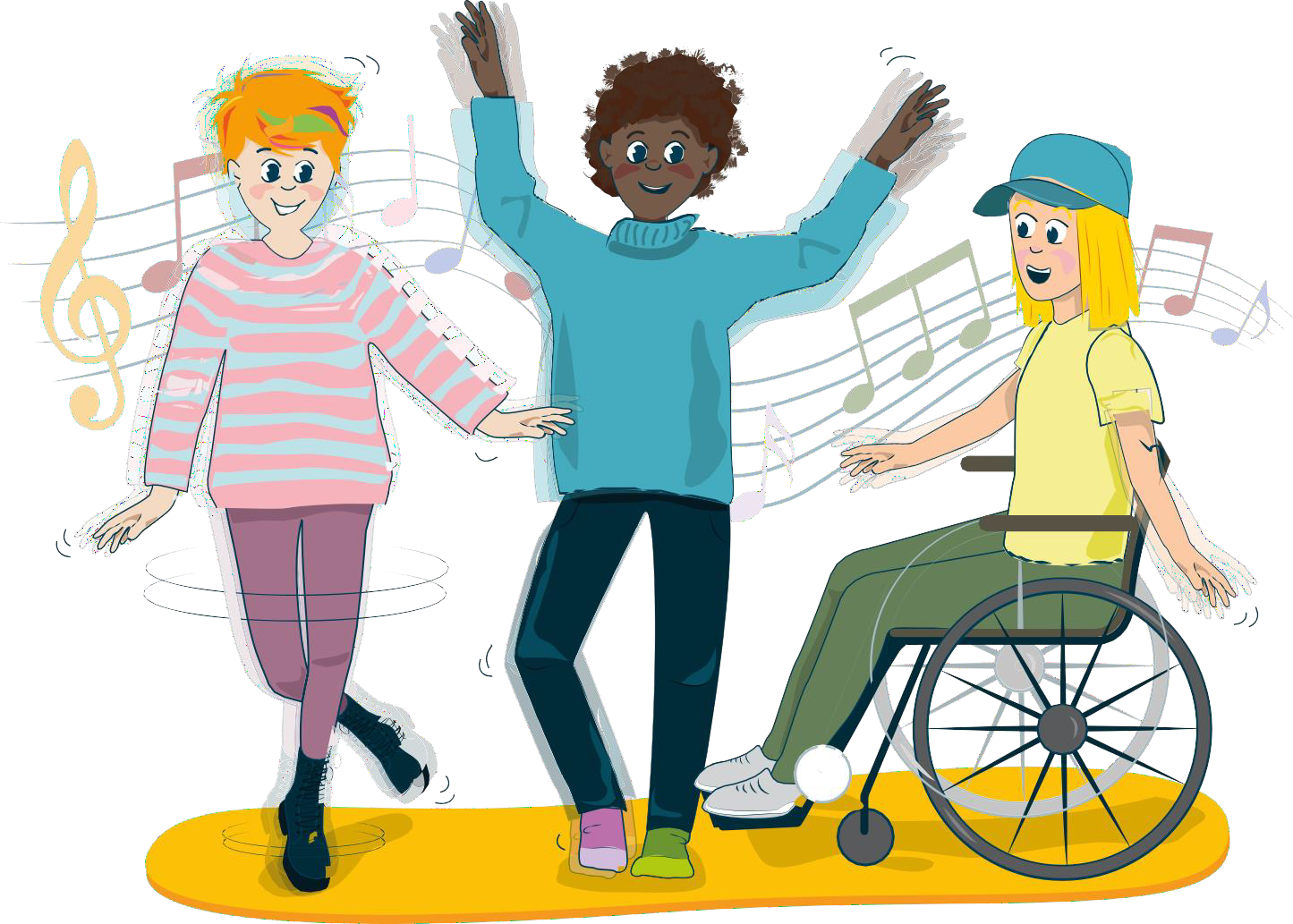 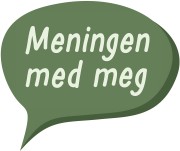 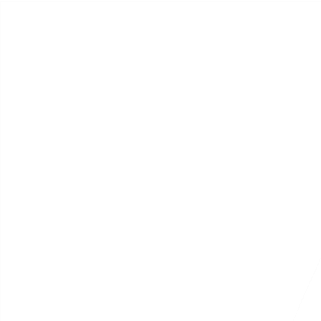 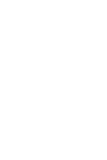 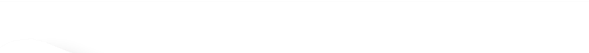 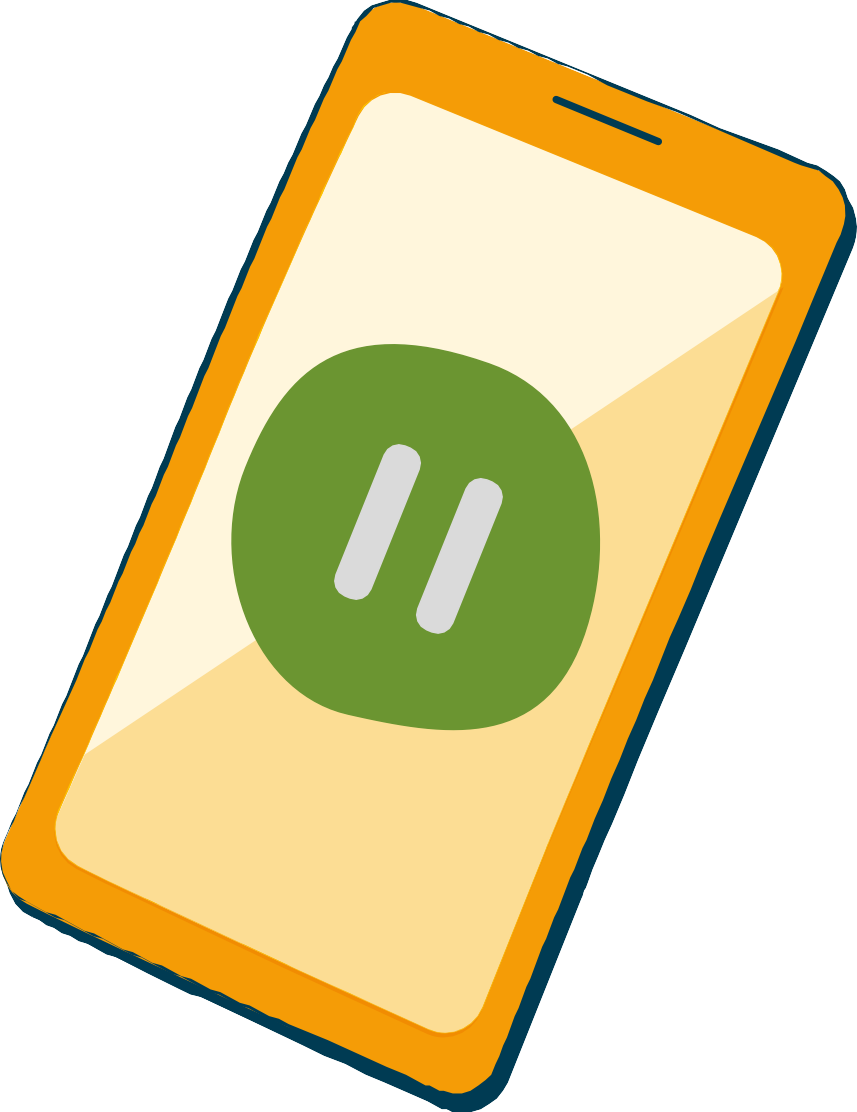 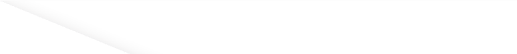 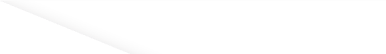 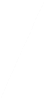 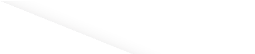 Pause
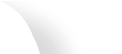 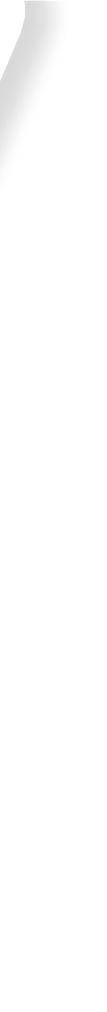 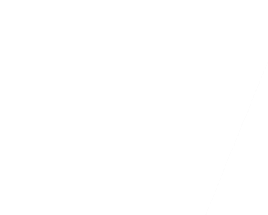 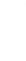 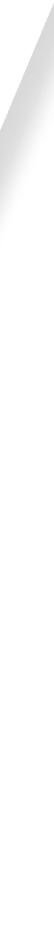 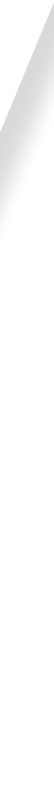 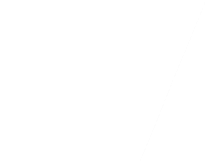 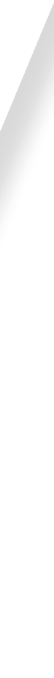 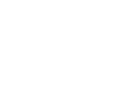 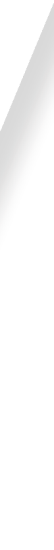 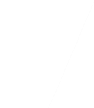 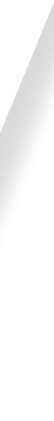 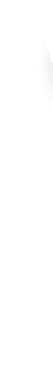 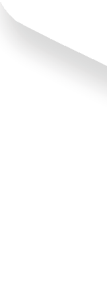 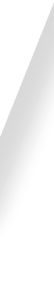 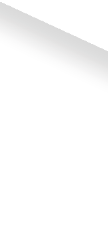 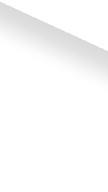 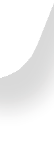 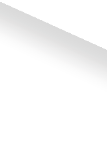 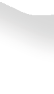 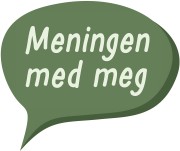 Samling
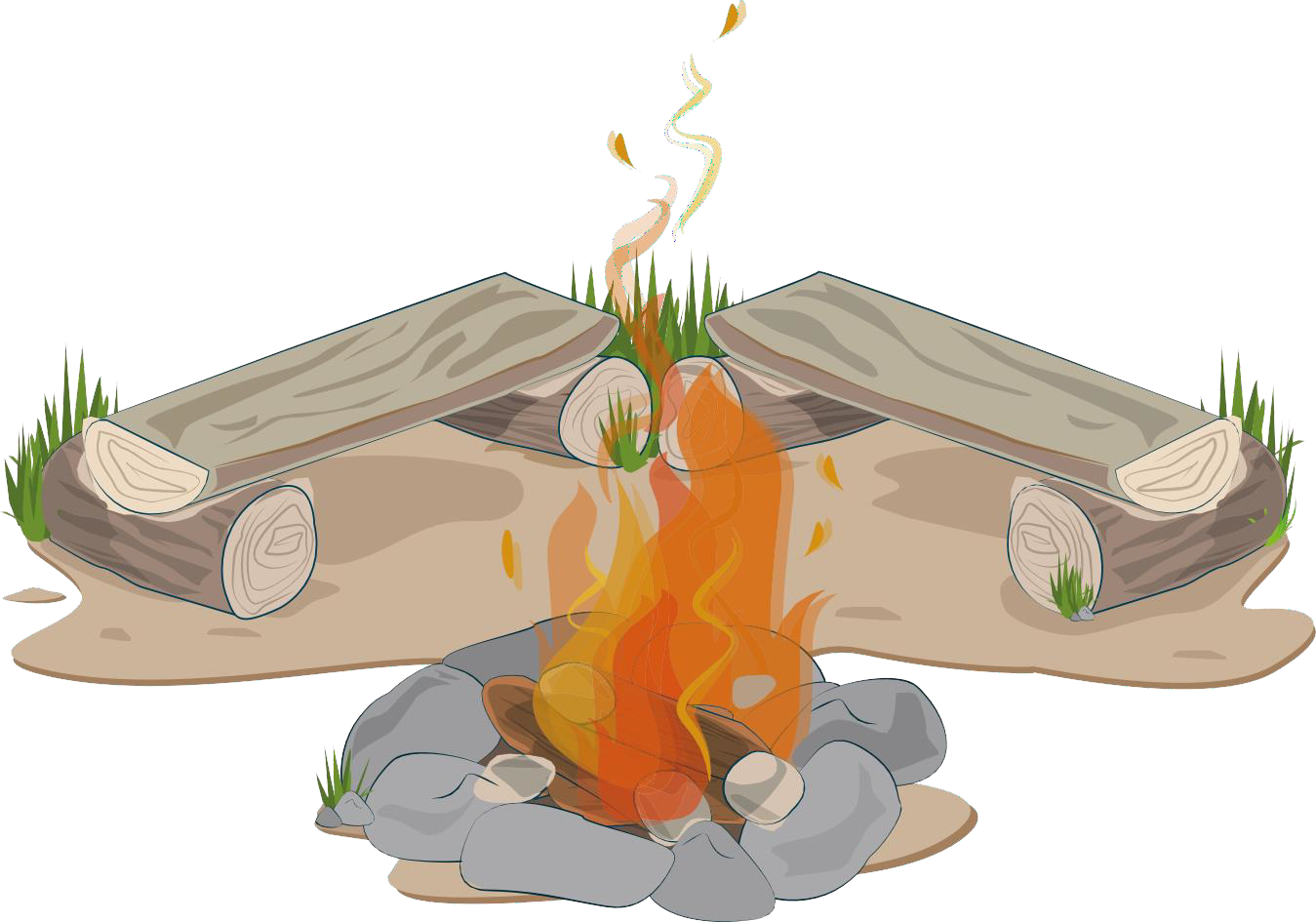 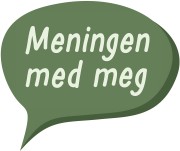 Grenser i forholdet til andre
Tilhørighet
Døden
Trygghet
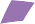 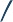 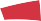 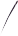 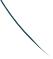 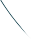 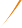 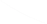 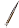 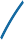 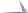 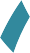 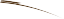 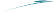 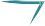 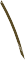 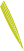 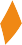 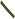 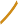 Det viktige i livet
Sterke følelser
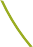 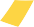 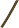 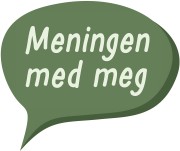 Identitet
Hva er grenser i forholdet til andre?
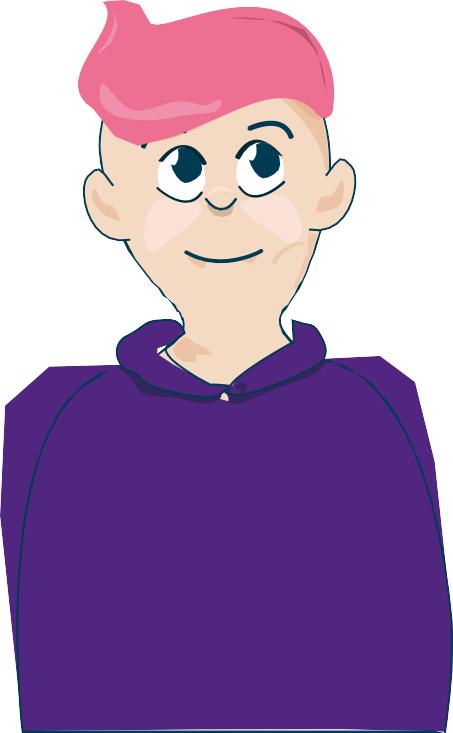 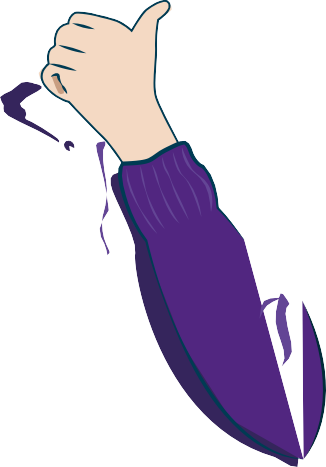 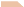 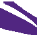 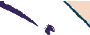 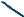 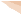 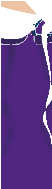 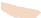 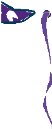 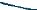 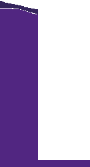 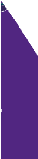 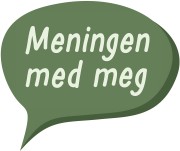 Grenser i møte med andre
Tenk etter sammen og gi eksempler:
Hvordan kan vi tørre å gjøre noe ukjent og spennende?
Hvordan kan vi tørre å nærme oss noen vi ikke kjenner?
Hvordan kan vi trekke oss fra noe hvis det ikke føles riktig?
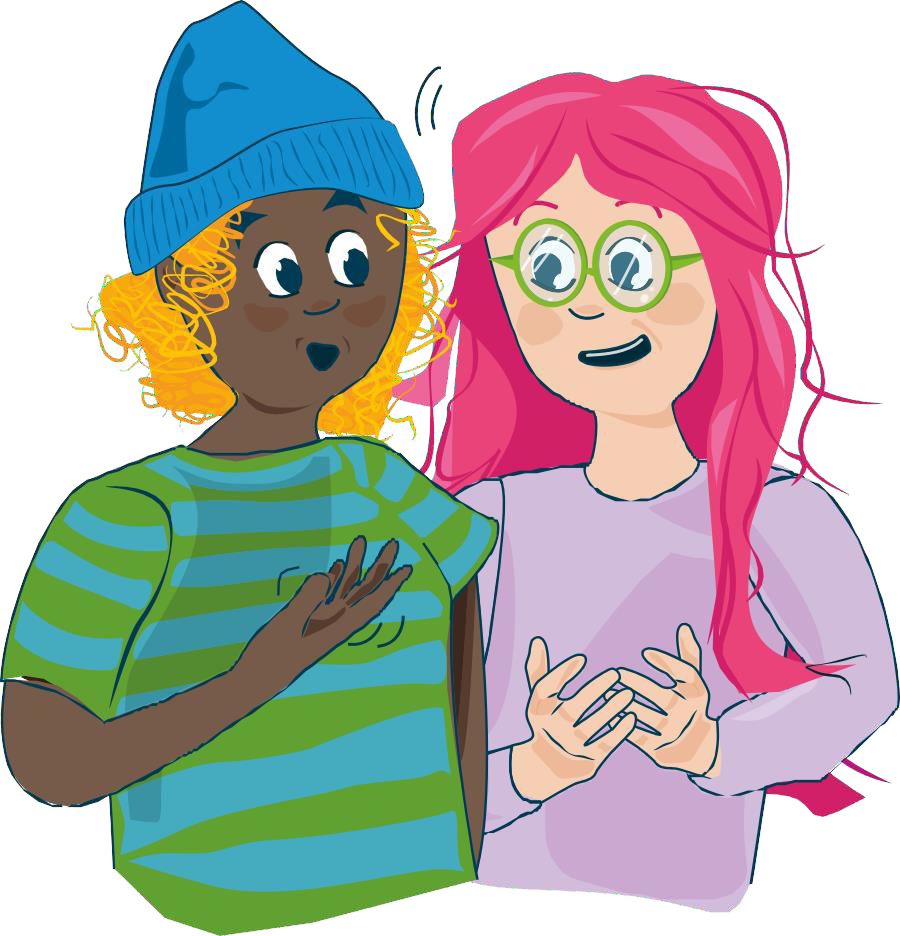 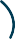 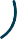 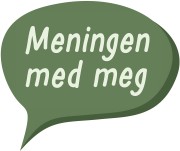 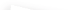 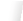 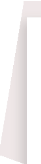 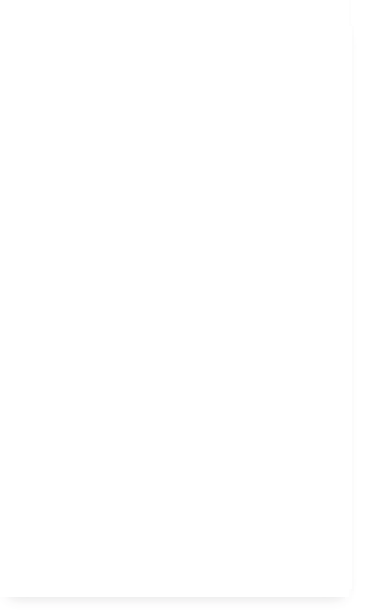 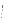 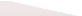 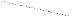 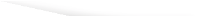 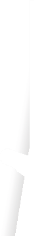 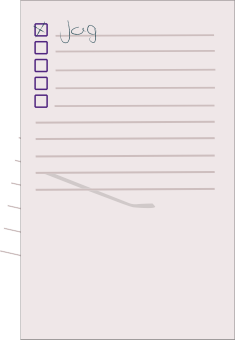 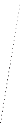 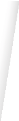 Jeg
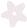 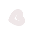 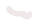 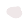 Hva mener du om følgende utsagn?
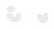 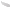 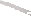 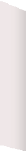 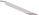 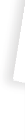 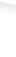 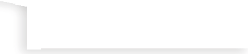 Ikke i det hele tatt
Sjelden
Iblant
Ofte
Nesten alltid
Resiliens – motstandskraft
Jeg klarer å tilpasse meg 	når det skjer endringer.
Jeg kommer tilbake etter 	sykdom, skade eller 	annen motgang.
1
2
3
4
5
1
2
3
4
5
Ikke i det hele tatt
Nokså lite
Verken eller
Nokså mye
Veldig mye
Trygghet – tillit
Jeg stoler på de 	fleste mennesker.
Jeg har vært utsatt for
1
2
3
4
5
trusler fra andre mennesker.	1
2
3
4
5
Dagens meningstema
– skape
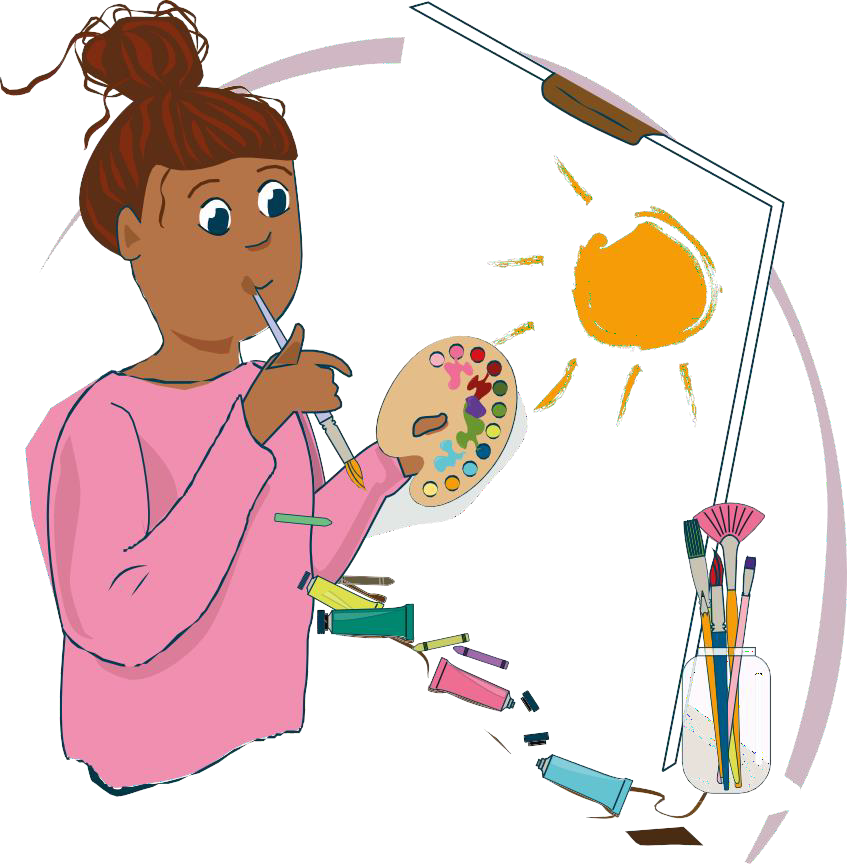 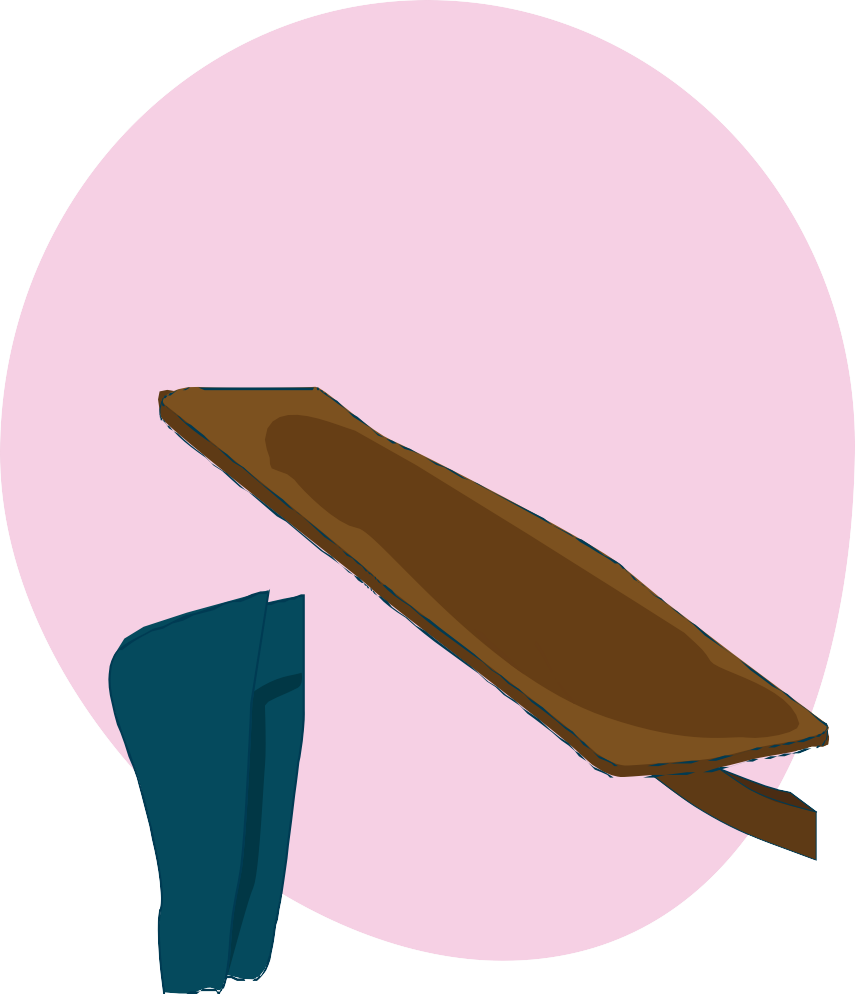 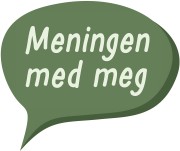 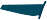 Situasjon i hverdagen
En klassekamerat er uvel
En klassekamerat har opplevd noe vanskelig i familien sin. Han har siden begynt å kontakte deg oftere, til og med sent på kvelden og om natten når han ikke får sove. Han forteller om sine vanskelige tanker og følelser, og forteller at han noen ganger kutter seg. Han har begynt å tenke mer på selvmord og sier at du er den eneste han kan snakke med.

Har du opplevd noe lignende?
Hvordan tror du han føler seg?
Hvordan ville du hjulpet ham?
Hva tror du kunne vært til hjelp?
Hvordan kan du sette grenser for hva du orker og ønsker å hjelpe til med?
Hvordan kan du få hjelp til å sette grenser overfor klassekameraten din?
Kan du gi flere eksempler på situasjoner der det kan være vanskelig å sette grenser overfor venner?
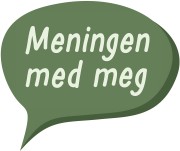 Balanseøvelse
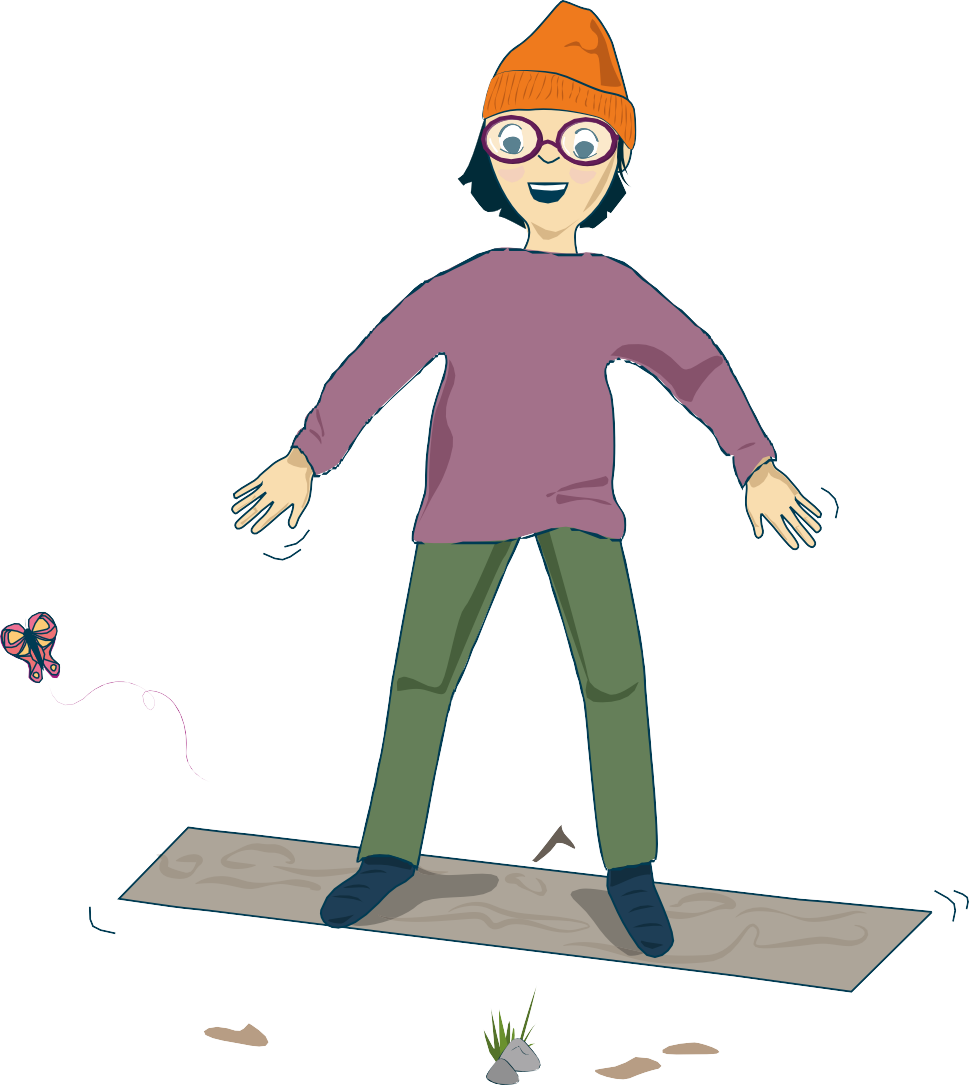 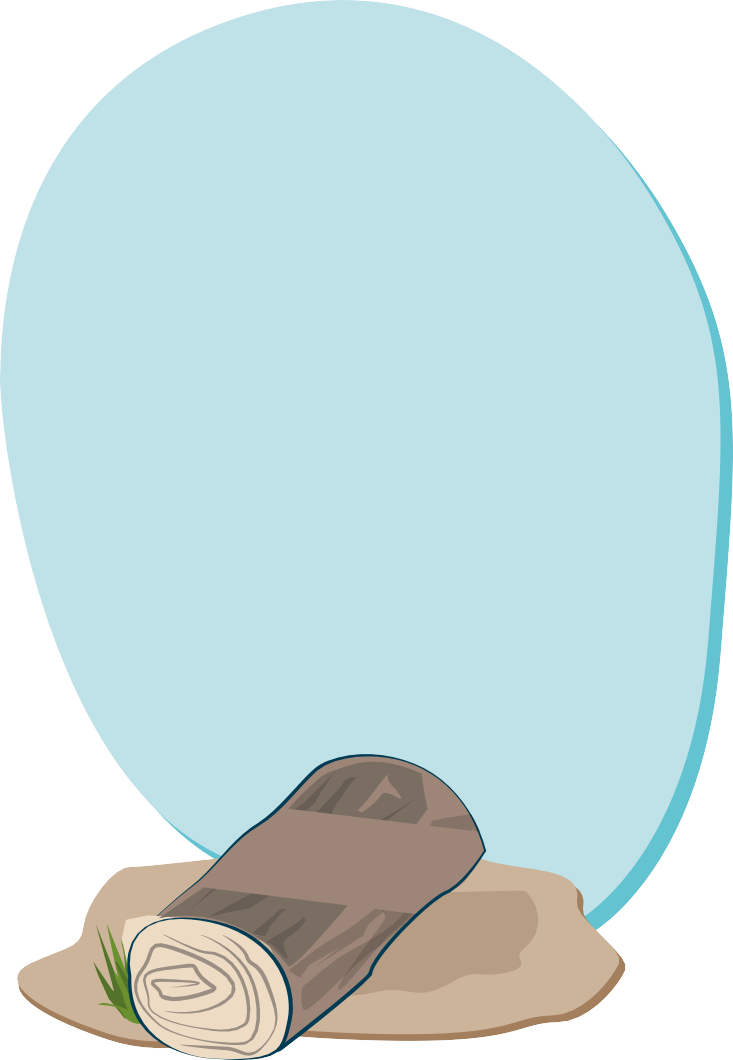 Balanseøvelser hjelper deg med å slappe av og hente deg inn igjen.

Du merker at du begynner å slappe av når
du sukker, gjesper eller spontant tar et dypt innpust
du produserer spytt og vil svelge
pusten din blir dypere og roligere
hendene dine blir varmere
Skriv i dagboken
Skriv hva du vil, for eksempel:
tanker og spørsmål rundt følelser
ting som er bra å huske 	fra i dag
dine egne tanker og 	følelser rundt dette møtet
Ingen andre kommer til å lese det du skriver.
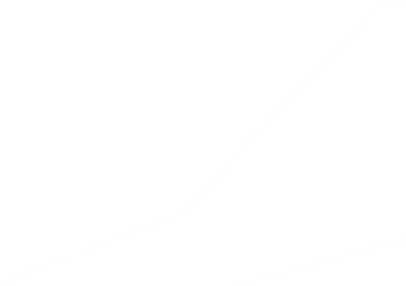 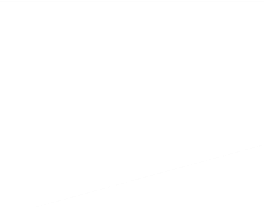 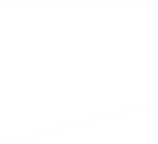 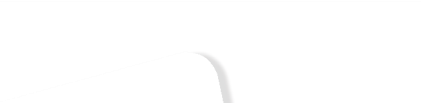 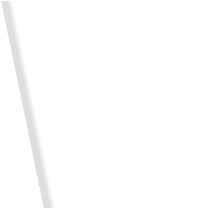 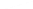 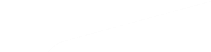 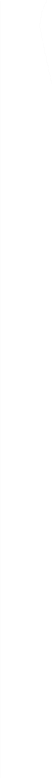 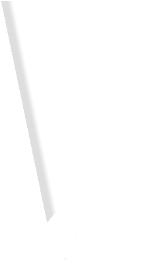 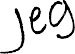 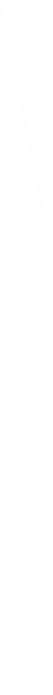 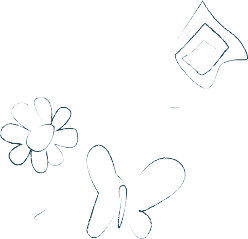 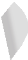 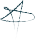 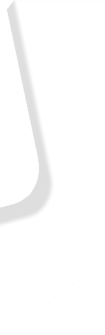 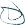 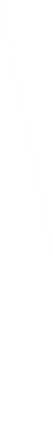 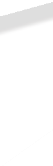 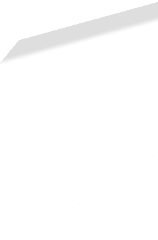 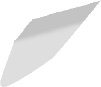 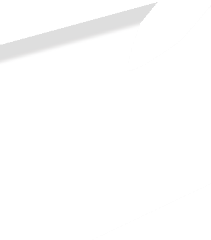 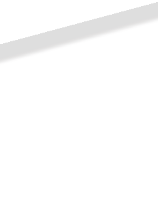 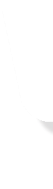 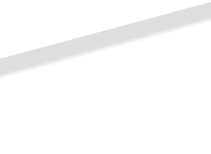 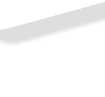 Hvordan har du det akkurat nå?
•
•
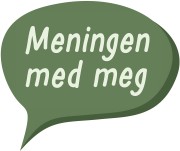 Avslutning
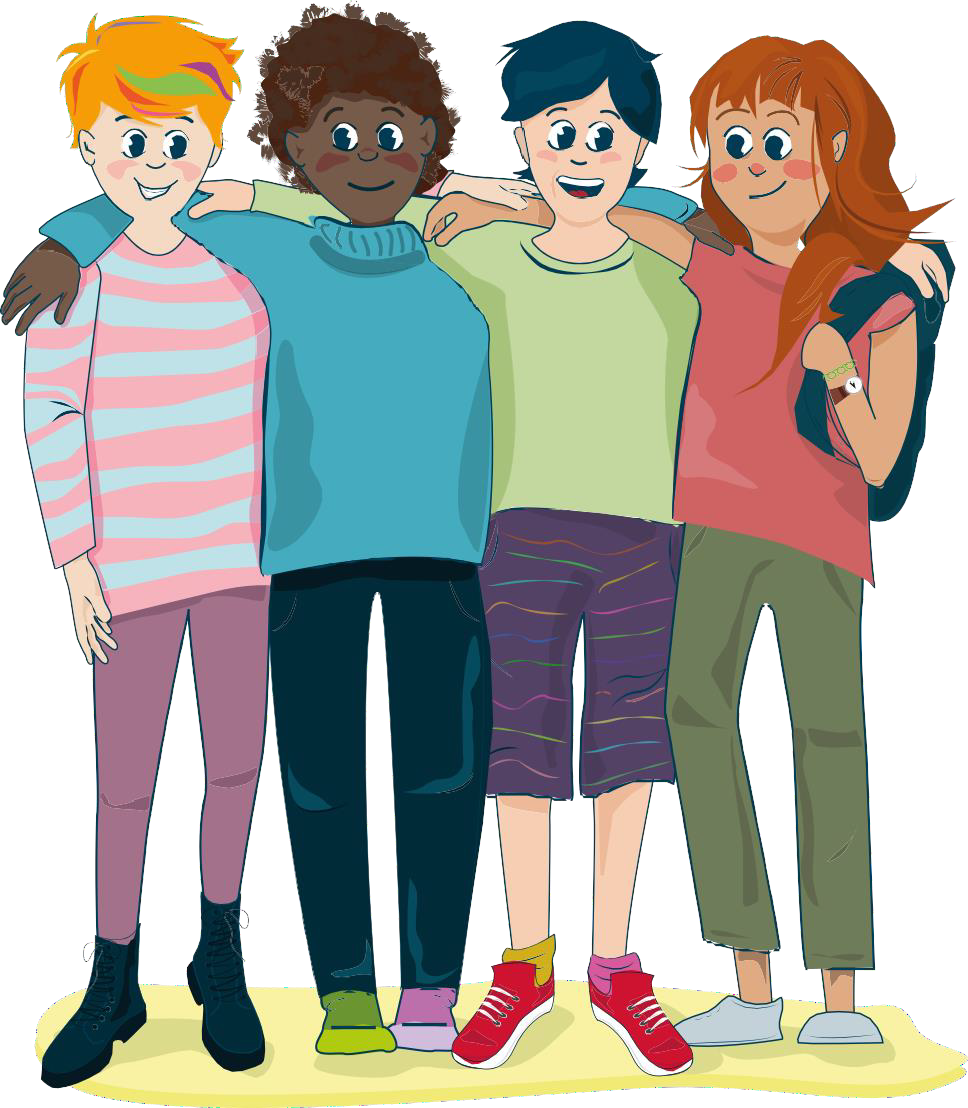 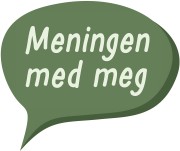 Hit kan du henvende deg
Kirkens SOS: Tlf. 22 40 00 40 og https://www.soschat.no/

Mental Helses hjelpetelefon: Tlf. 116 123

Blå Kors: chattetjeneste for barn og unge SnakkOmPsyken.no

Kors på halsen (Røde Kors for deg under 18 år):
Tlf. 800 333 21

Alarmtelefonen for barn og unge: Tlf. 116 111 og chat på https://www.116111.no/ungdom

Legevakten: Ring 116 117
for rask hjelp ved akutte problemer

Det er også mulig å ta kontakt med helsestasjonen for ungdom, skolehelsetjenesten, psykisk helsehjelp for barn og unge der du bor, eller noen som jobber i din lokale menighet.
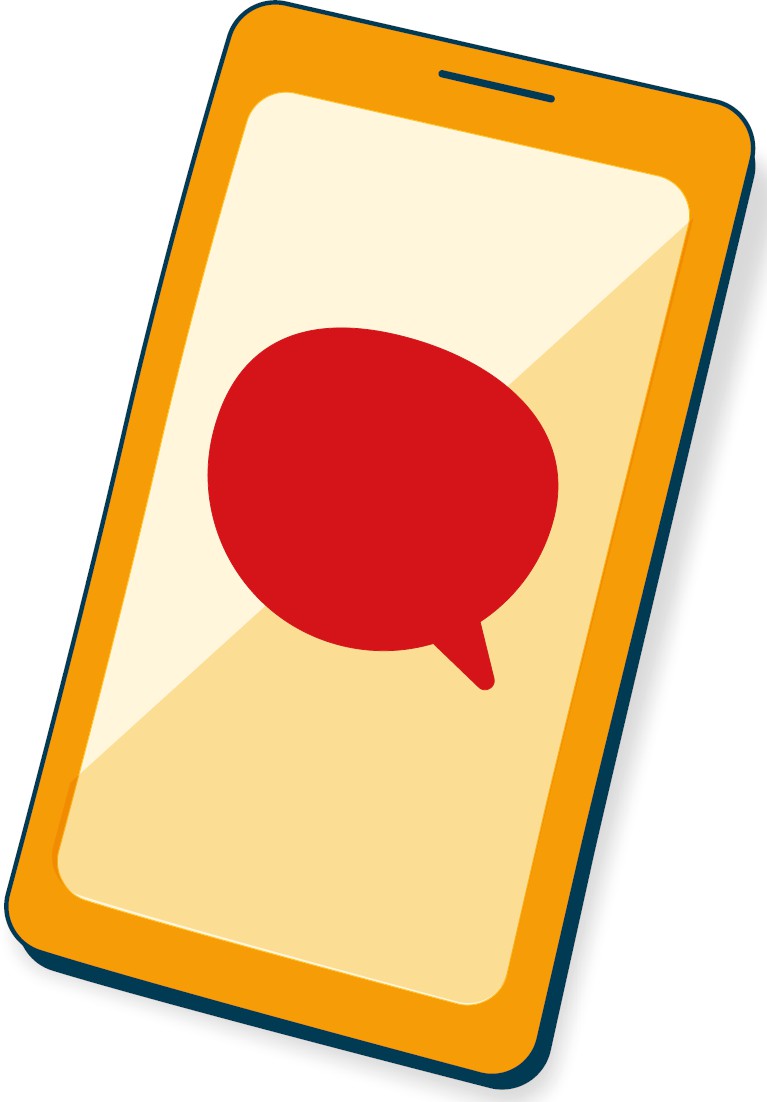 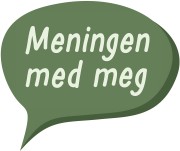